«Строительные игры в детском саду»
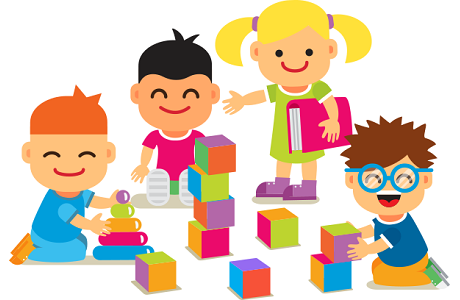 Выполнили: 
Гускова Елена Ивановна
Филиппова Людмила Владимировна
МДОУ «Детский сад №30» 
г.Щекино, 2019г.
Строительная игра- это такая деятельность детей, основным содержанием которой является отражение окружающей жизни в разных постройках и связанных с ними действиях.
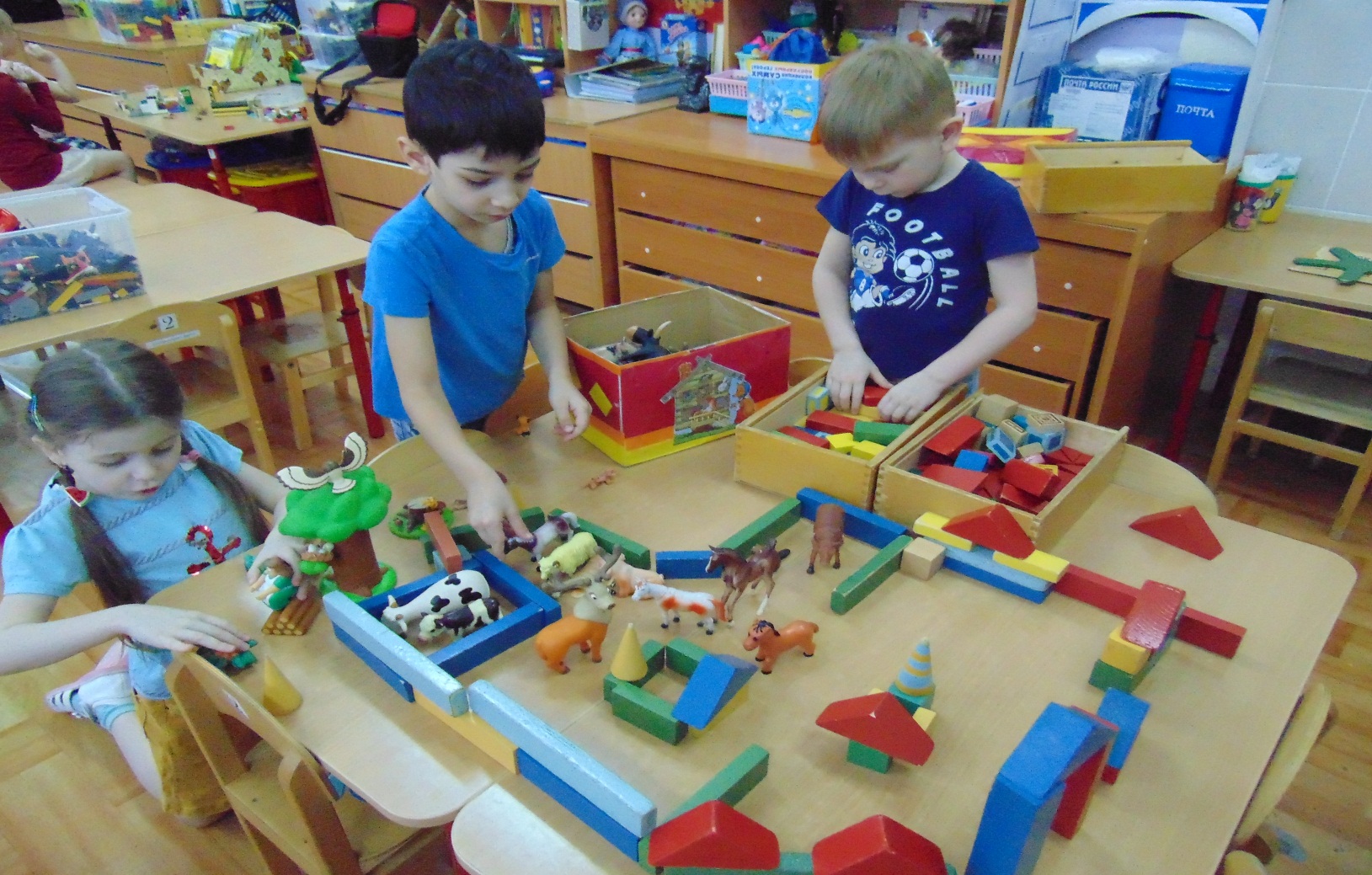 Задачи: 
1. Расширение представлений детей и направление их внимания на труд строителей, используемую ими технику. 
2.Обучение способам строительства, развитие конструктивно- творческих способностей. 
3. Формирование трудолюбия, объединение детей в дружный коллектив, развитие умения договариваться.
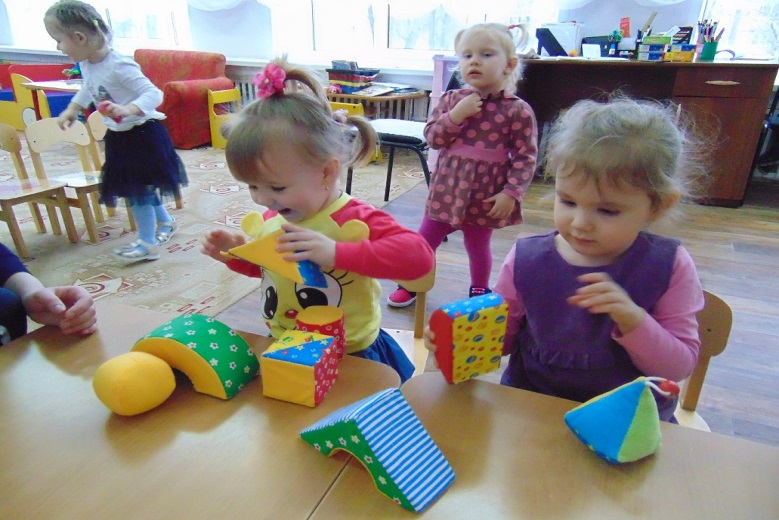 Различаются следующие виды строительного материала:
- специально созданный (напольный, настольный строительный материал, наборы типа «Юный архитектор», «Старинный замок», «Лего» и др. конструкторские наборы);
- природный (песок, снег, глина, камни и т.д.);
- подсобный (доски, ящики, коробки и др.).
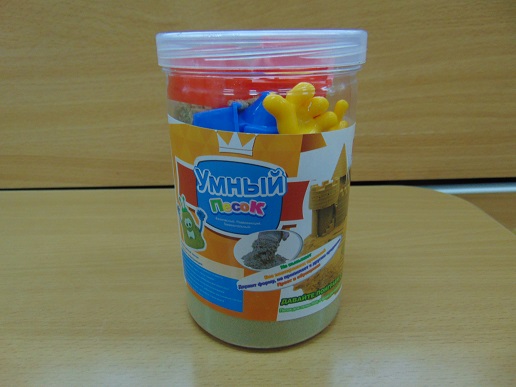 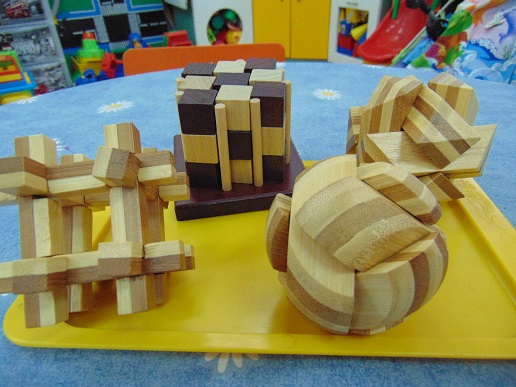 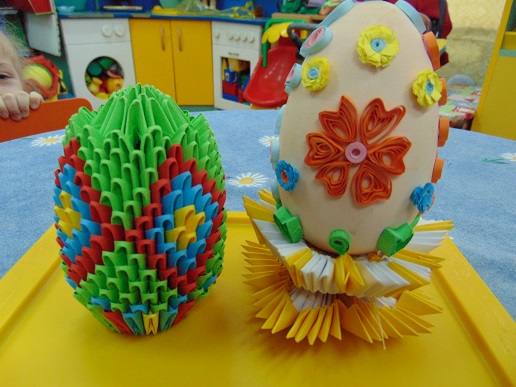 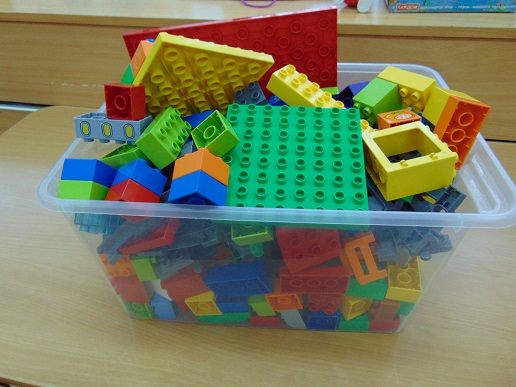 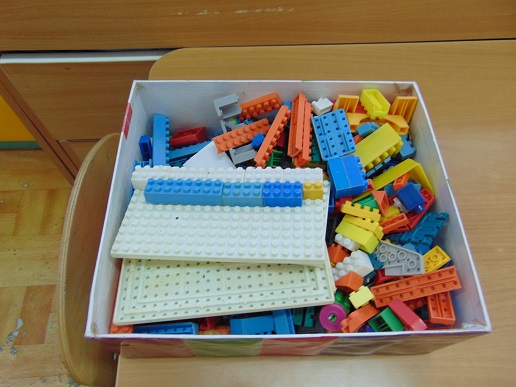 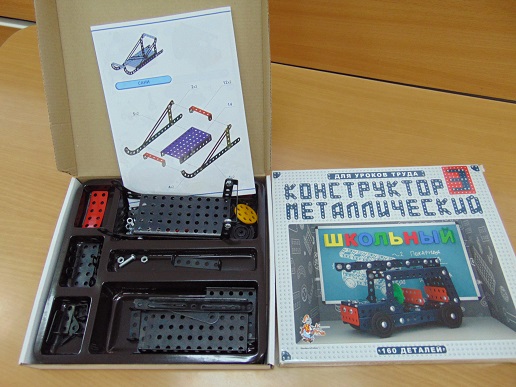 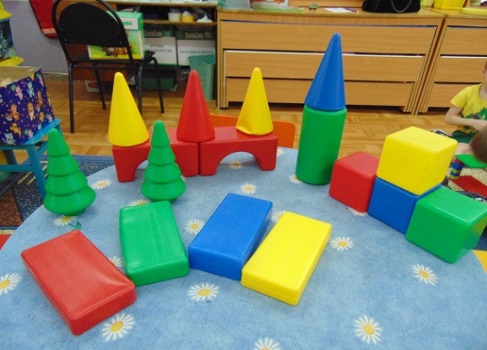 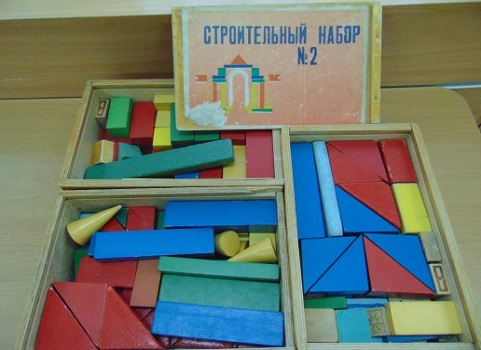 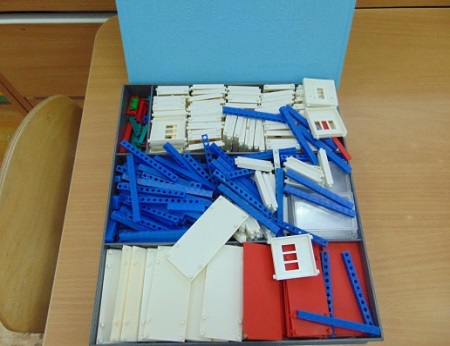 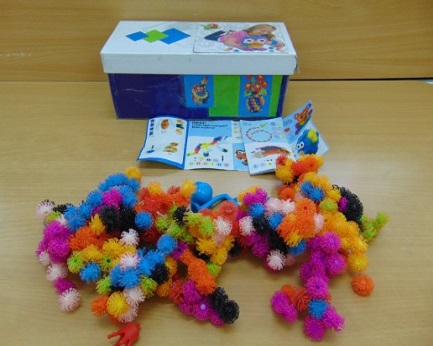 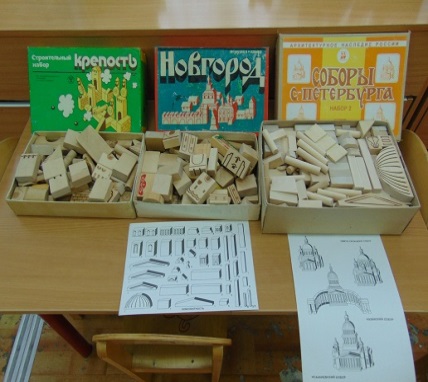 Строительная игра в некоторой степени сходна с сюжетно-ролевой и рассматривается как ее разновидность. У них один источник- окружающая жизнь. Дети в игре строят мосты, стадионы, железные дороги, театры, цирки и многое другое.
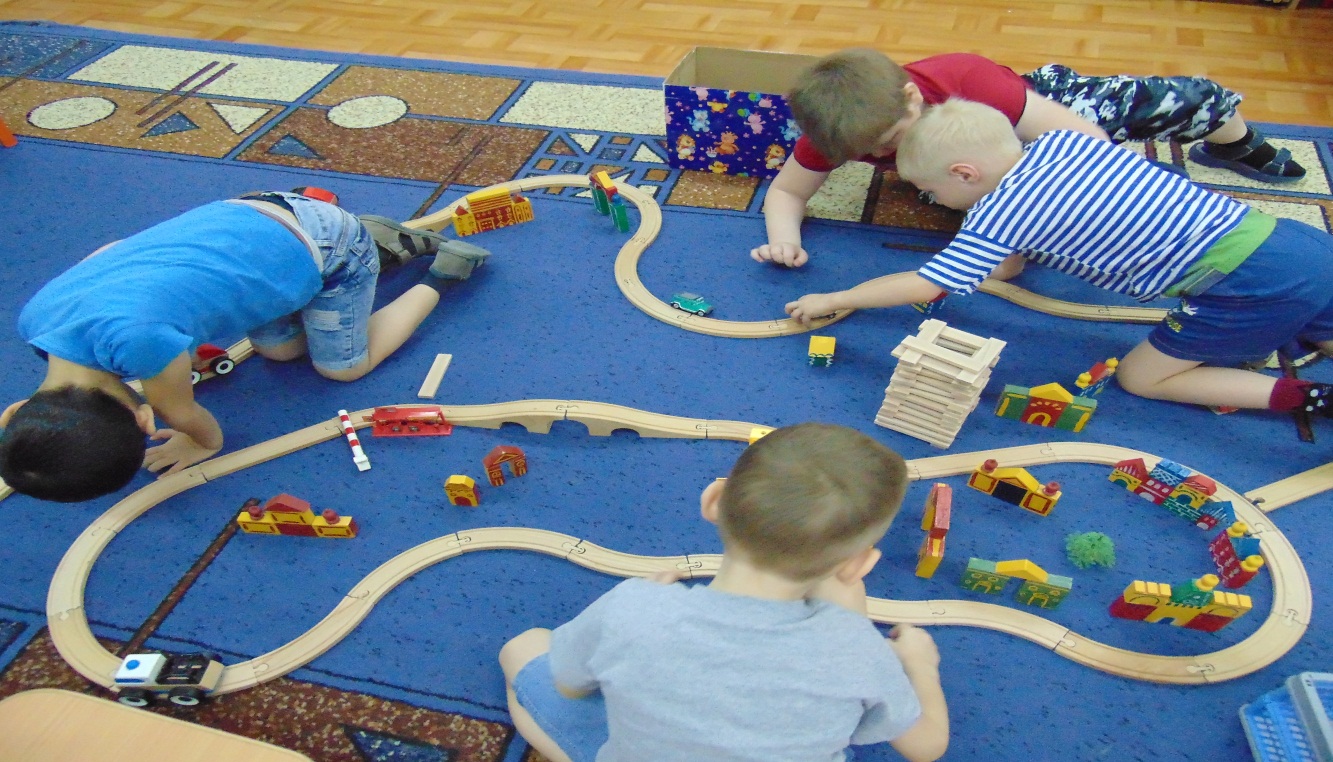 В строительных играх дети не только изображают окружающие предметы, постройки, копируя их, но и привносят свой творческий замысел, индивидуальное решение конструктивных задач. Сходство сюжетно- ролевых и строительных игр заключается в том, что они объединяют детей на основе общих интересов, совместной деятельности и являются коллективными.
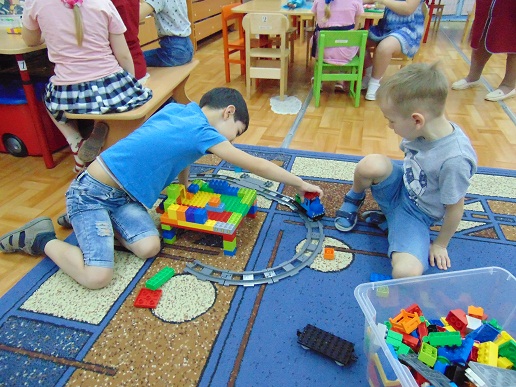 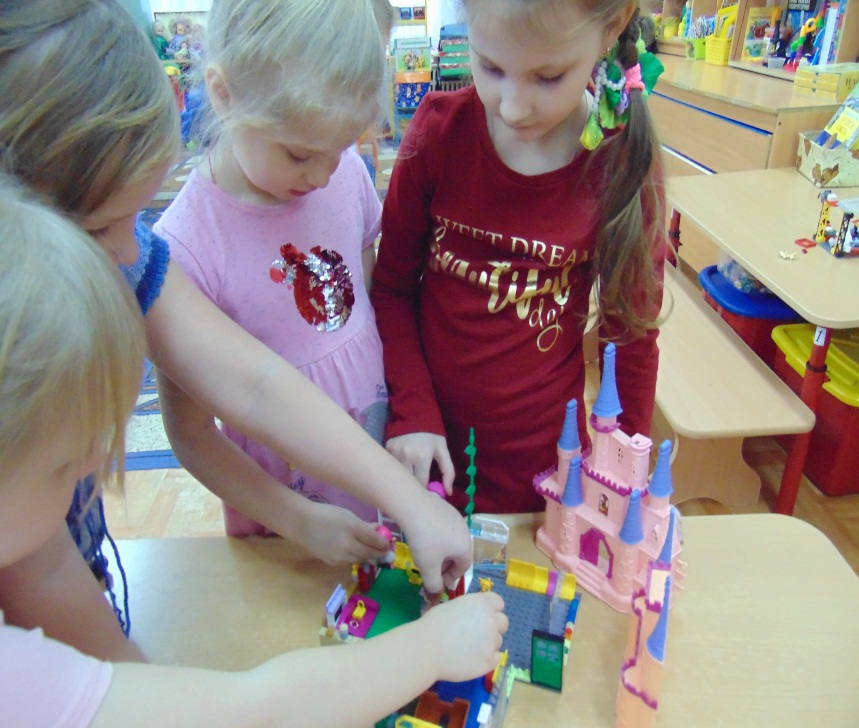 Воспитательное и развивающее влияние строительных игр заключено в идейном содержании, отражаемых в них явлениях, в овладении способами строительства, в развитии их конструктивного мышления, обогащении речи, упрощении положительных взаимоотношений.
В процессе строительных игр мы учим детей наблюдать, различать, сравнивать,   соотносить одни части построек с другими, запоминать и воспроизводить приёмы строительства, сосредоточивать внимание на последовательности действий. Под его руководством дошкольники овладевают точным словарём, выражающим названия геометрических тел, пространственных отношений: высоко - низко, направо - налево, вверх – вниз, длинный – короткий, широкий – узкий, выше – ниже, длиннее – короче и т.п.
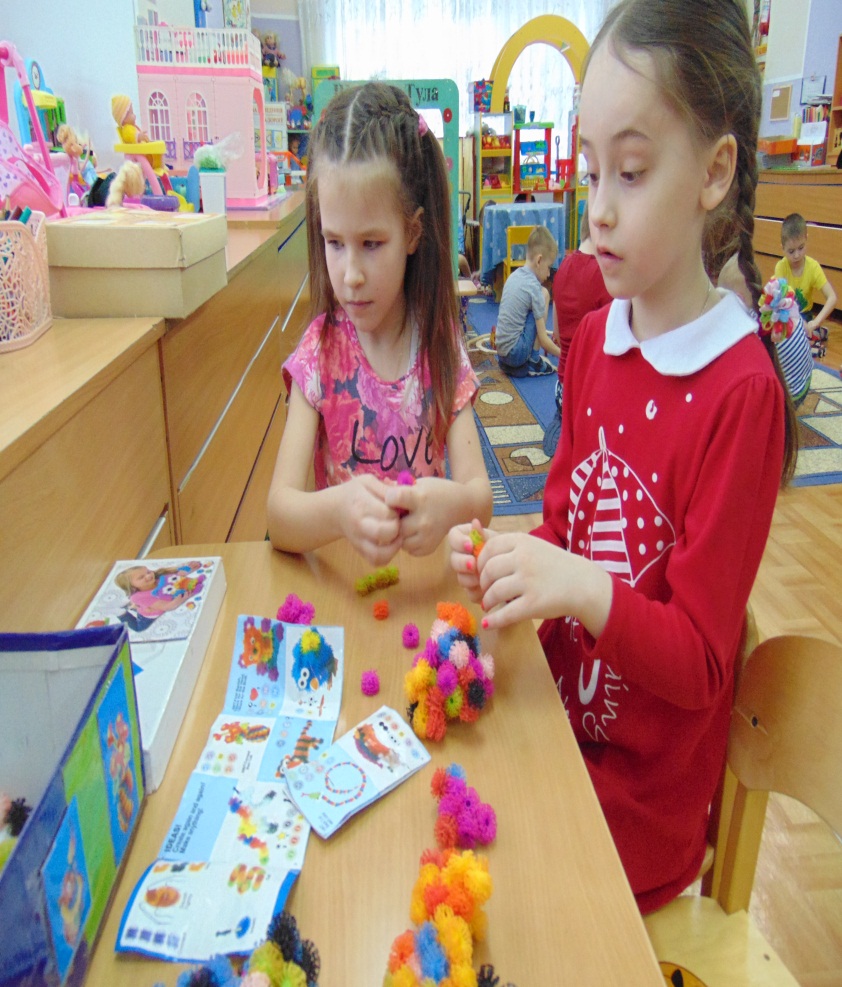 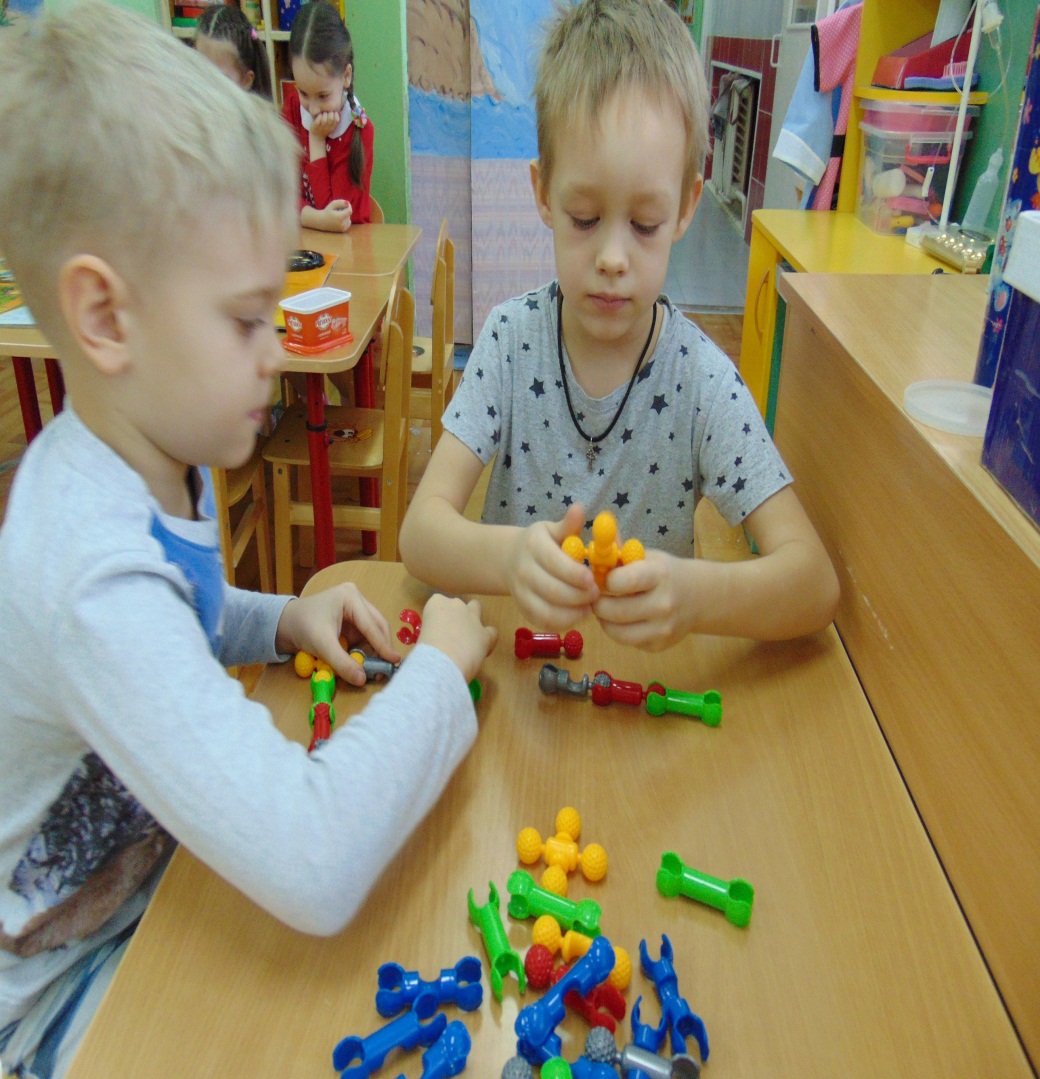 Чтобы начать строить, дети переносят строительный материал на место строительства, размещают его на полу или столе, переходят с места на место, наклоняются, при этом активно действуют руками, то есть активно задействуют разные мышцы. Это сближает строительные игры с подвижными и способствует физическому развитию ребенка.
Мы учим детей определять последовате-льность возведения постройки: с чего начать, как продолжить, чем закончить.
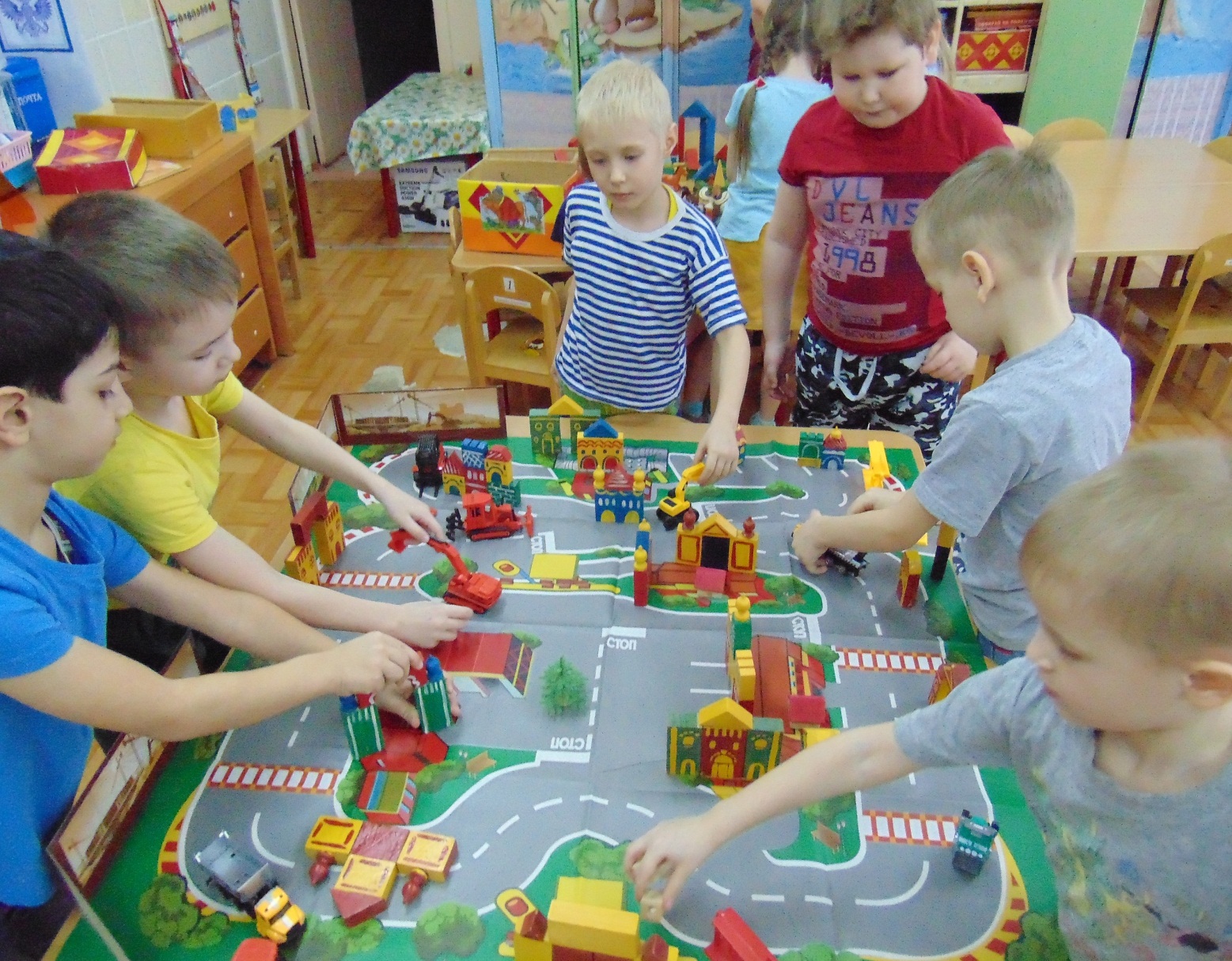 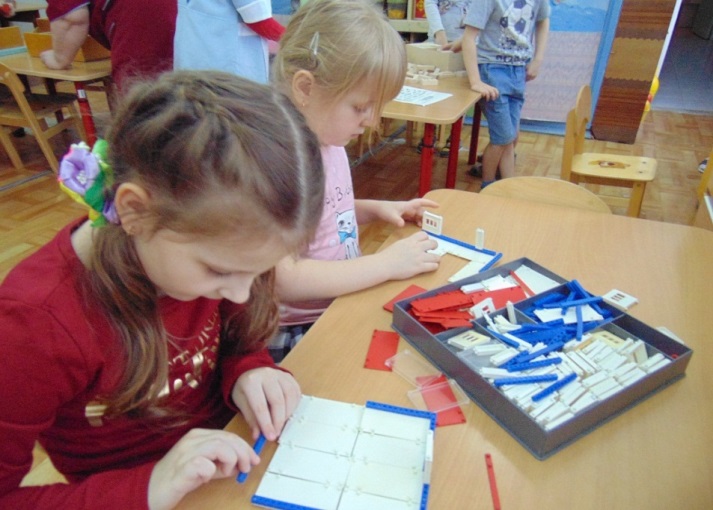 Мы знакомим детей с порядком хранения строительного материал, учим аккуратно обращаться с ним, самостоятельно использовать его в  играх.
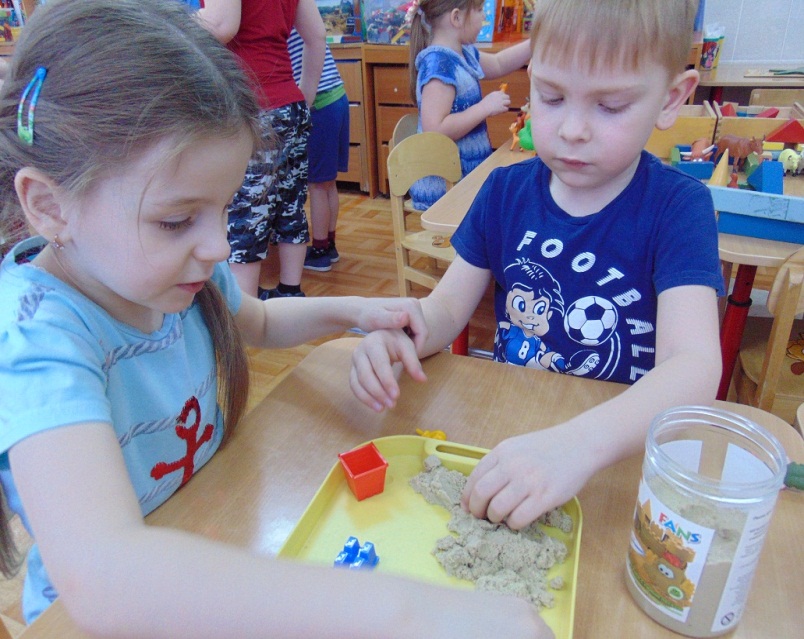 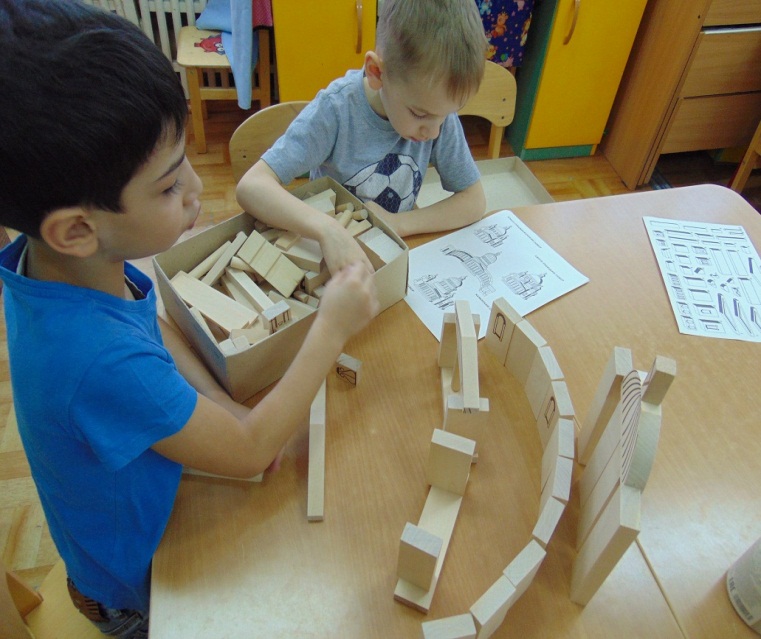 Также используются природные материалы для игр: камешки, ветки, шишки, песок, снег и т. д.
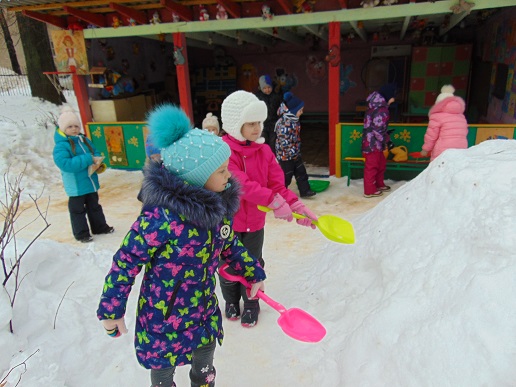 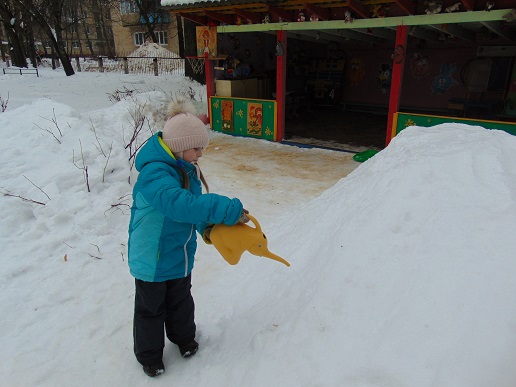 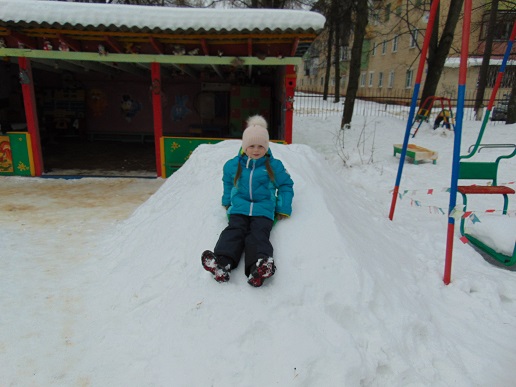 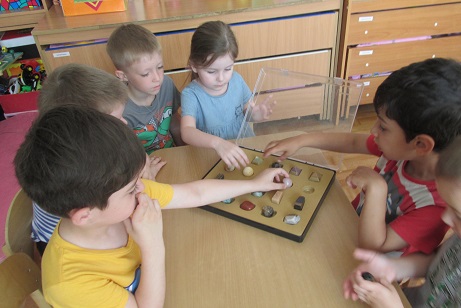 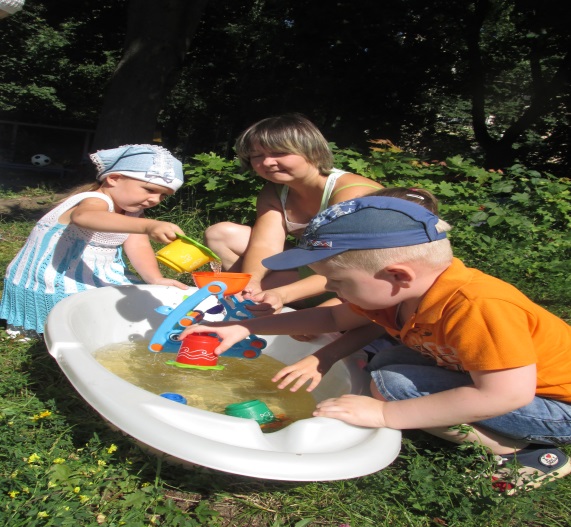 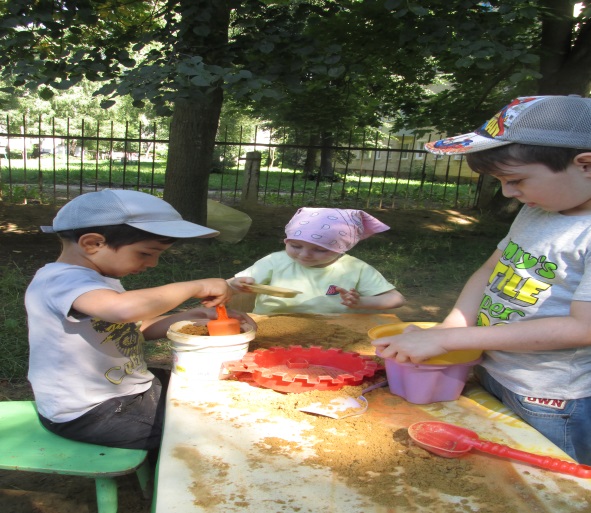 Нам важно учитывать взаимосвязь, взаимодействие сюжетно- ролевой и строительной игры. Строительство часто возникает в процессе сюжетной игры и вызывается ею. Например, дети задумали играть в хоккей- у них возникла необходимость строить стадион.
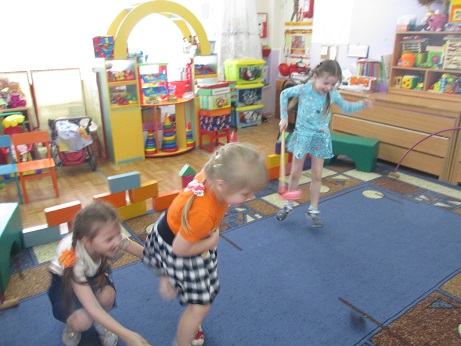 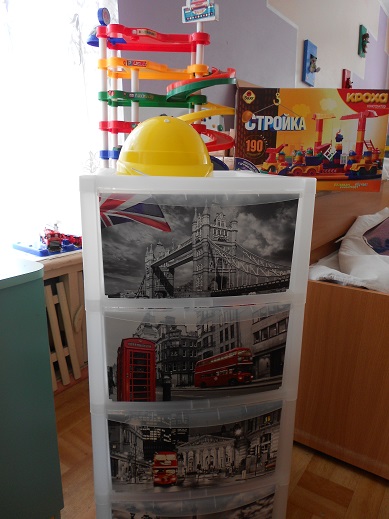 СПАСИБО    ЗА      ВНИМАНИЕ